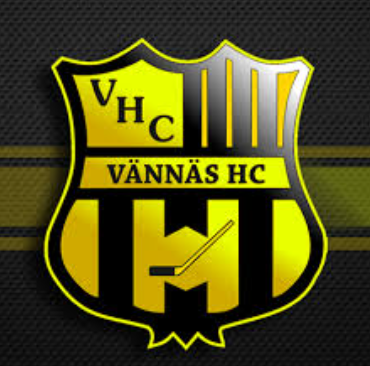 Fys träning VHC U16
Sommaren 2025
Spelarna i U16 VHC kommer under sommaren 2025 erbjudas gratis sommarträning enligt följande. 
Söndagen 4/5 kl. 14-15:30 kommer vi ha vår uppstart gemensamt på ishallen i Vännäs. 
Träningen kommer i huvudsak genomföras enskilt med hjälp av en App alt. Schema via Google Drive som spelaren följer under sommaren och bockar av utfört pass. Detta innebär ett stort eget ansvar av den enskilde spelaren. 
Träningsupplägget är skapat av André Wiklund, fystränare för J18 Div1, J18 Regional och J20. Träningen innebär att spelarna i U16 kommer ha samma upplägg som juniorlagen och kan ses som en förberedelse och introduktion inför framtida junior verksamhet. André kommer gå igenom teknik, styrkeövningar m.m. med spelarna så de kan fråga upp och känna sig bekväma med den enskilda träningen.  
Under sommaren kommer vi ha ett antal gemensamma träningar/träffar. Där kommer fokus ligga på laget, samarbetsövningar, lära känna varandra och ha roligt. Här finns även möjlighet att fråga upp om det uppstått frågor kring den enskilda träningen samt kunna anpassa den om spelaren utövar andra sporter.
Kallelser kommer via laget.se. Meddela om ni kan närvara så vi kan lägga upp en bra gemensam träning utefter deltagare. 

VHC främjar att de spelare som utövar andra sporter skall få göra det. Annan idrott på de gemensamma dagarna ses som närvaro. Skriv en notis i kommentarfältet på laget.se varför ni är frånvarande. Ex, ”fotbollsträning”.

VIKTIGT!
De gemensamma träffarna ska ha fokus på bygga laget, rörelse, träning och att vi lär känna varandra. Samt att vi ska ha roligt! Vi kommer inte tolerera dåligt beteende, skitsnack eller tjafs. Då får man vila. Se gärna VHC Policy. 
Våga ta snacket med tränaren vid passet om man har en dålig dag, är skadad eller liknande så vi vet och så hjälps vi åt. 

Varmt välkomna!
Tidslinje sommarträning 2025
4/5 Uppstart – genomgång av ishall, presentation, grp. Övning/backträning samt mobilitet
 11/5 Genomgång i gymmet på ishallen av styrkeövningar/övningar med André Wiklund (ej klart)
1/6 Gemensam träning – explosivitet, snabbhet och spänst övningar
15/6 Gemensam träning – 
29/6 Gemensam träning
SEMESTER – egen träning under Juli. 
10/8 Gemensam träning
Ishallen öppnar – ej klart datum